QUALIFICATIONS FOR BACKHAUL FUELEffective 11-1-2024
Both Receipt and Delivery meter fall within the same group and the route is pathed in the opposite direction of physical flow
The Receipt and Delivery meter fall in different groups but the groups are connected by one of the chains identifying backhaul paths and the route is pathed in the opposite direction of physical flow
Routes with Receipt or Delivery meters on a lateral do not qualify for backhaul fuel unless specifically stated
Routes utilizing swing on storage do not qualify for backhaul fuel
Routes using pool meters as receipts qualify for backhaul fuel as long as they are in the backhaul fuel path(s)
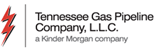 1
Tennessee Gas PipelineSegment Map north of STA 87
2
Tennessee Gas PipelineSegment Map south of STA 87
3
Backhaul Path Chains
Dracut - (412538)
Maritimes Haverhill (412510) – from Haverhill Receipt Meter to beginning of 270 B1 Lateral (includes paths from Haverhill to GranST Salem 420722, BayST Lawrence 420121, GranST Granite 420206)
	Station 267 to Station 237 (Segment 266, Segment 265, Segment 261, Segment 260, Segment 256, Segment 249, Segment 245, Segment 241, Segment 237)
MLV 336 to Station 319 (Segment 324, Segment 321, Segment 320, Segment 394, Segment 319)
Station 219 to Station 318 (Segment 300, Segment 307, Segment 313, Segment 314, Segment 315, Segment 316, Segment 317, Segment 318)
Niagara Spur North to South (Segment 296, Segment 295)
STA 110 to Segment 112 (Broad Run Lateral) 
    (Segment 111, Segment 112)
STA 110 to Segment 114 (Broad Run Lateral) 
    (Segment 111, Segment 114)
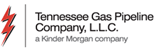 4
Gold denotes new addition/change
Backhaul Path Chains
Rio Bravo Delivery Meter 421017/Cenagas Delivery Meter 450261 to Station 1 (Seg 491 or Seg 492, Seg 490, Seg 410, Seg 409,Seg 406)
STA 87 to STA 219 (Seg 187, Seg 110, Segment 200, Seg 204, Seg 209, Seg 212, Seg 214, Seg 216, Seg 217)
STA 823 to STA 40 (KN Line East to West Segment 501) 
MLV 820 to Station 823 (KS Line West to East) 
    (Segment 820, Segment 822)
Station 823 to Station 860 (Segment 823, Segment 834, Segment 847)
Station 860 to Station 87 (Segment 860)
Station 527 to Station 860 (Segment 527, Segment 530, Segment 534, Segment 539, Segment 542, Segment 548)
Carthage Lateral (from Station 40 to the end of the lateral) (Segment 700 from mainline to End of lateral)
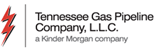 Gold denotes new addition/change
5